Kuvvette Devamlılık Gelişimi I - II
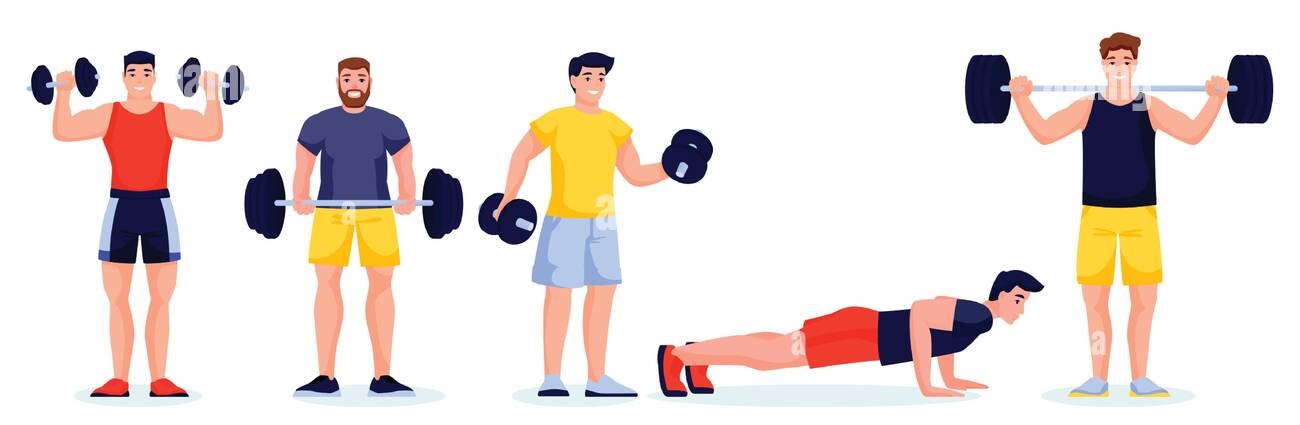 Temel Kuvvette Devamlılık Gelişimi– I
Kuvvet Tanımı
Kuvvette Devamlılık
Kuvvette Devamlılık Antrenmanı Programlama
Kuvvet Tanımı
Kuvvet, duran bir cismi hareket ettiren, hareket halindeki bir cismi durduran veya hareket hızını, yönünü, doğrultusunu ve cisimlerin biçimlerini değiştiren etkiye denir.
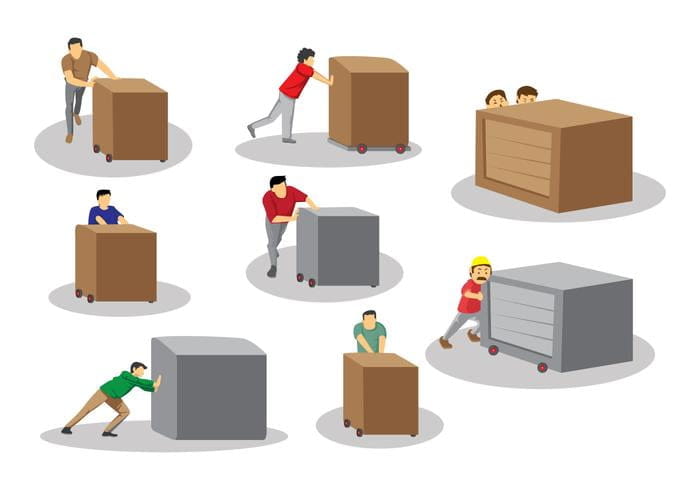 Bompa (2014) Nitelikli Kuvvet Antrenmanı
Kuvvetin Sınıflandırması
Çabuk Kuvvet
Maksimal Kuvvet
Kuvvette Devamlılık
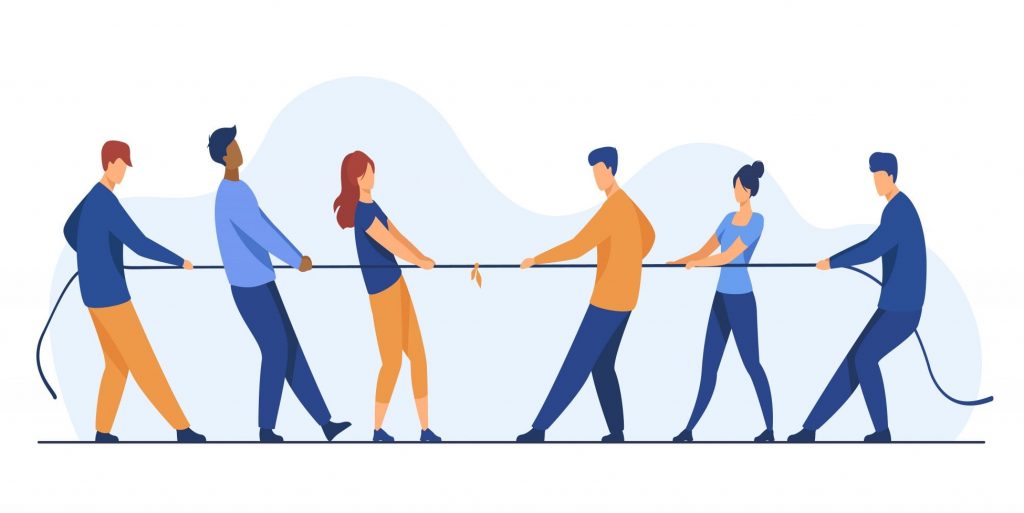 Kuvvette Devamlılık
Kuvvette devamlılık maksimal kuvvetin gelişimine benzer. Hem kuvvetin hem de dayanıklılığın belli oranlardaki gelişimiyle oluşur. Uzun süre devam eden kuvvet çalışmalarında organizmanın yorgunluğa karşı koyabilme yeteneği kuvvette devamlılığı sağlar.
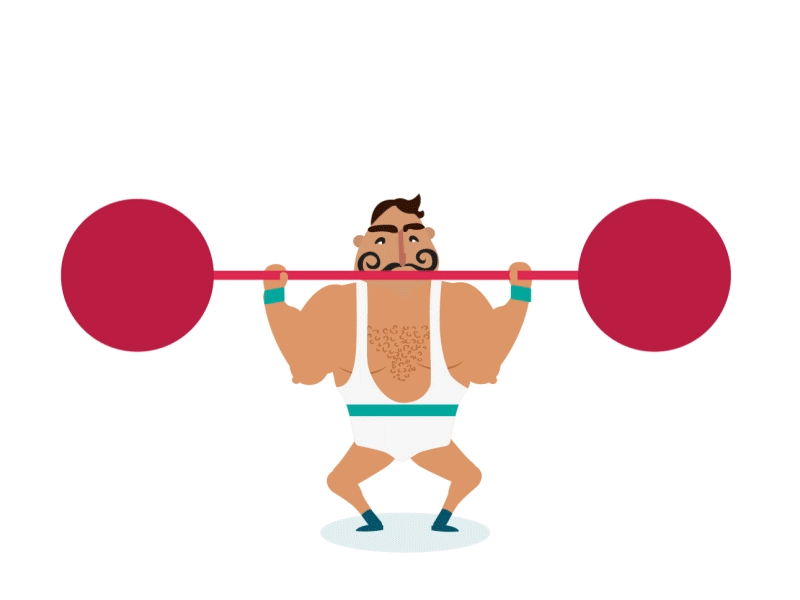 Bompa (2014) Nitelikli Kuvvet Antrenmanı
Kuvvette Devamlılık
Yüklenme yüzdesi %20/40 arasında değişebilir.
Tekrar sayısı 20/40 arası olabilir.
Setlerde ağırlık yerine tekrar sayısı artırılabilir.
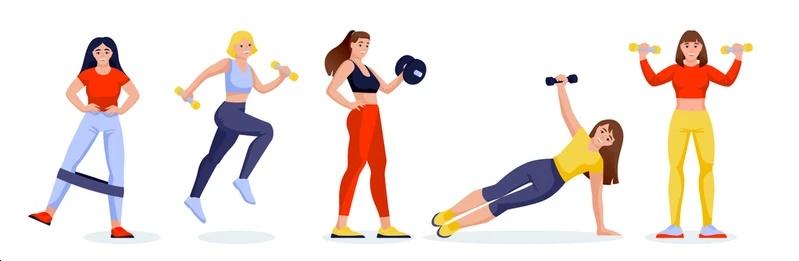 Prof. Dr. Yaşar Sevim Antrenman Bilgisi 1995
Kuvvette Devamlılık
Organizmanın yorgunluğa karşı direnç yeteneğini arttırmak için (kuvvette devamlılık); uzun süreli kuvvet antrenmanları yapılabilir ve klasik setleme, artan ağırlıklı setleme, dairesel antrenman ve süper set kullanılan yöntemlerden bir kaçıdır.

Uzun süre devam eden kuvvet çalışmalarında organizmanın yorgunluğa karşı koyabilme yeteneği kuvvette devamlılığı sağlar.
Akgün,1992;Bompa,2003
Kuvvette Devamlılık Atrenmanı
Bompa (2014) Nitelikli Kuvvet Antrenmanı
TEŞEKKÜRLER